Interaction of Phosphorus and Dissolved Organic Carbon in Runoff and Drainage WaterRonnie Schnell1, Donald Vietor1, Clyde L. Munster2, Tony Provin1 , Richard H. White1(1) Texas A&M University - Soil & Crop Sciences, College Station, TX 77843-2474, (2) Texas A&M University, Biological & Agricultural Engineer, College Station, TX 77843-2117
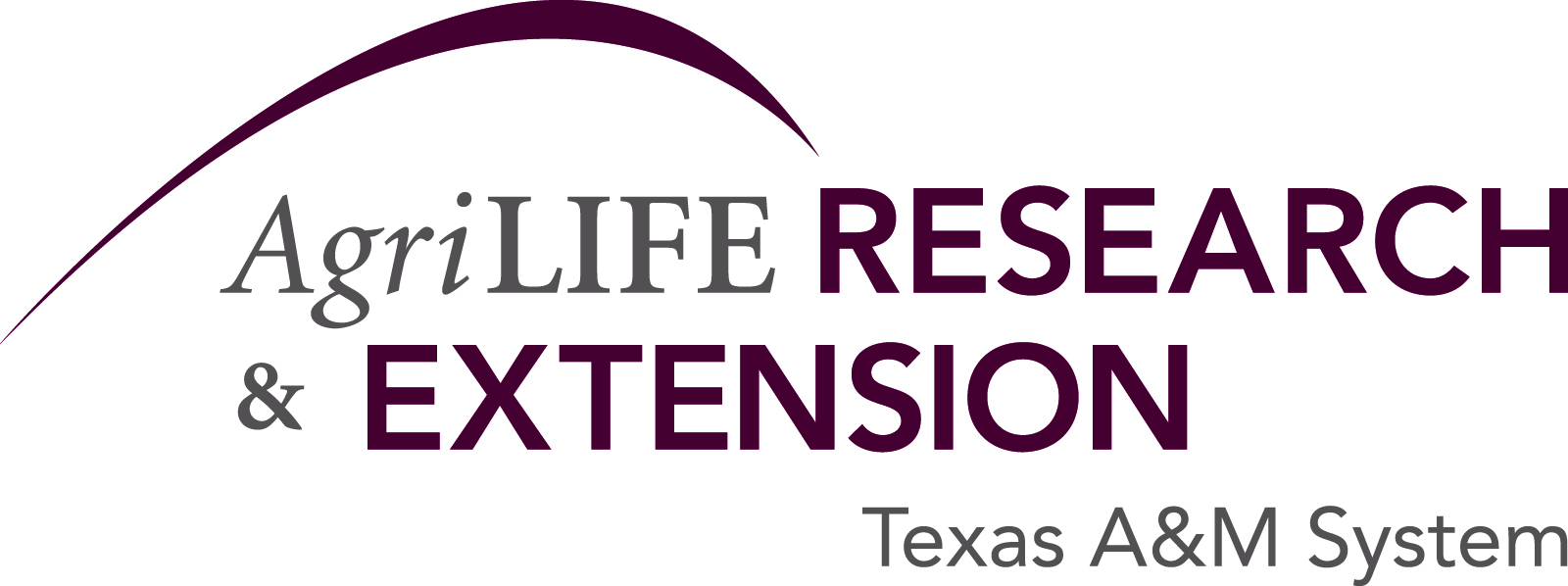 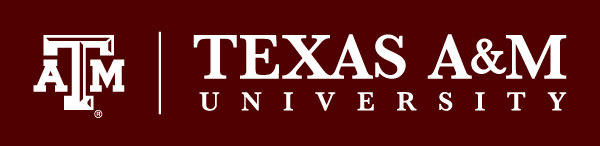 Abstract
Methods
The coefficient of determination was reduced (Figure 3) at 90 days after planting compared to 45 days after planting.
Contributions from established turfgrass to soil DOC may have masked contributions from GRS to soil DOC.
The contribution of turfgrass sources of DOC confounded the relationship between DOC and TDP in drainage water.
Study 1: Composted Municipal Biosolids (CMB): Dillo Dirt from Austin,Texas
Runoff from natural rainfall events was collected from seven contrasting methods of turfgrass (Tifway bermudagrass) establishment on an 8.5% slope .
Tifway sod grown with and without CMB transplanted on soil with and without CMB.
Tifway sprigged in soil with and without CMB.

Study 2: Manure sludge collection and treatment: Geotube® Residual Solids (GRS) 
Two contrasting soil types (silt loam and sandy loam) were packed into 10 x 30 – cm columns with increasing rates of GRS (0, 12.5, and 25% v/v). Columns were planted with Tifway bermudagrass and one pore volume of leachate was displaced and collected at 45 and 90 days.

Study 3: Residual solids from methane digestion of dairy manure (DS)
Five soil treatments applied during Tifway bermudagrass establishment comprised top-dressed or incorporated DS, with and without alum  (0.1 g/g) and a control without DS 
Simulated rainfall (10 cm/hr for 30 min) applied on box lysimeters at 34 and 90 days.
Land application of bioresources can increase extractable soil phosphorus and dissolved organic carbon (DOC). Factors affecting release and transport of P and DOC need to be identified to minimize environmental effects from bioresources. The objective was to evaluate relationships between DOC and dissolved reactive P (DRP) in surface and subsurface water. Runoff water from a replicated field study using composted municipal biosolids (CMB) was sampled and analyzed to quantify relationships between DRP and DOC. Similarly, drainage volumes were collected from a replicated lysimeter study under greenhouse conditions to evaluate effects of Geotube® residual solids (GRS). Volumes were measured and sampled and concentrations and forms of total dissolved P (TDP) and DOC were analyzed. A final study of residual solids (DS) from methane digestion evaluated management effects on drainage and runoff losses of TDP and DOC. Analysis of runoff from seven natural rain events for turfgrass established with and without CMB revealed a linear relationship (r2 = 0.899) between DOC and DRP. Similarly, analysis of runoff collected from simulated rainfall on turfgrass with and without DS revealed a linear relationship (r2 = 0.723) between DOC and DRP. A similar coefficient of determination (r2 = 0.806) was observed between DOC and DRP in drainage water 34 days after planting turfgrass in soil amended with DS. For drainage water collected 45 d after amending soil with GRS and sprigging of turfgrass, a linear relationship (r2 = 0.735) was observed between DOC and TDP and 94% of TDP was dissolved un-reactive P. Yet, the coefficient of determination was reduced (r2 = 0.074) for collections 90 days after planting of sprigs. Questions remain whether chemical interactions between DOC and DRP occur and exert control over losses in surface water and in subsurface drainage.
Figure 3. Relationship between variation of dissolved organic carbon (DOC) and Total dissolved phosphorus (TDP) in drainage water 90 days after turfgrass establishment.
Study 3
A direct linear relationship was observed  between DOC and DRP in runoff water from soil amended with DS (Figure 4).
Similar to study 1, DS application reduced DOC to DRP ratio in runoff water.
Similar to study 2, Alum reduced dissolved reactive P in runoff water.
Results and Discussion
Study 1
A direct linear relationship exists between DRP and DOC in runoff water (Figure 1).
The ratio of SOC to TP in soil was 42.4% lower for soil amended with CMB.
The ratio of DOC to DRP in runoff water was 45.5% lower for soil amended with CMB.
Similar decreases in the ratio of C to P forms for soil and runoff water for CMB amended soil suggest that the relationship between DRP and DOC reflects amounts of P and C available from CMB and turfgrass.
Rational
Previous studies of bioresource-amended turfgrass attributed seasonal patterns in both soil DOC and extractable P to variation of turfgrass growth and leaching loss from soil. 
In the current studies, linear regression analysis revealed a direct relationship between variation of mean runoff and drainage water concentrations of DRP and DOC among contrasting methods of turfgrass establishment. 
Bioresources applied to soil and turfgrass biomass both could contribute to increases in SOC and soil P forms in soil among the establishment treatments in the present studies. 
Orthophosphate and loosely bound inorganic and organic P are likely the principal forms of P transported in runoff  as dissolved reactive P (DRP) (Pote and Daniel, 2000; McDowell et al., 2004). 
Transport of inorganic P in runoff could be increased in soils due to preferential sorption of organic compounds following application of bioresources (Marshall and Laboski, 2006; Koopmans et al., 2007; Boerg and Joern, 2006).
Yet, the direct relationship between DRP and DOC in runoff suggests that other mechanisms may be involved in P transport from soils. 
Reaction or electrostatic adsorption of DRP with mobile fractions of DOC could increase P transport in soil solution (Donald et al., 1993; Kaschl et al., 2002, McDowell et al., 2001). 
Yet, the P bound to metal-organic complexes from bioresources would likely be collected with sediment during filtration. 
The relationship between runoff concentrations of DOC and DRP could simply reflect the relative amounts available in soils from the varied treatments with and without bioresources.
Figure 4. Relationship between variations of dissolved organic carbon (DOC) and dissolved reactive phosphorus (DRP) in runoff water at 34 and 90 days after planting.
A direct linear relationship was observed  between DOC and DRP in drainage water from soil with and without DS with and without Alum (Figure 5).
Variation in DOC and DRP concentration prohibit comparisons of dissolved reactive and un-reactive P forms in drainage water among soils amended with DS with and without Alum.
Figure 1. Relationship between variation of dissolved organic carbon (DOC) and dissolved reactive phosphorus (DRP) in runoff water over seven rain events for contrasting methods of turfgrass establishment.
Study 2
A direct linear relationship exists between DOC and TDP in drainage water (Figure 2).
94% of TDP was dissolved un-reactive P.
Aluminum sulfate and polymers added during treatment of GRS may have reduced solubility and mobility of dissolved reactive P.
A direct linear relationship (r2 = 0.99) exists for both soil types between SOC and TP.
This relationship likely contributed to the observed relationship between DOC and TDP at 45 days after planting.
The relationship between DOC and TDP may also reflect that the majority of P in drainage water is organic P.
Figure 5. Relationship between variations of dissolved organic carbon (DOC) and dissolved reactive phosphorus (DRP) in drainage water at 34 and 90 days after planting.
Conclusion
The observed relationship between DOC and DRP in runoff water likely reflects the relative amounts of C and P available in soils amended with various bioresources.
Bioresources treated with Alum prior to soil application reduces the amount of dissolved reactive P in drainage water.
The relationship between dissolved un-reactive P and DOC in drainage water indicates that the majority of un-reactive P is likely organic P.
Without specifically identifying P forms in runoff and drainage water, chemical interaction of  DOC and dissolved P cannot be ruled out.
Objective
Figure 2. Relationship between variation of dissolved organic carbon (DOC) and Total dissolved phosphorus (TDP) in drainage water 45 days after turfgrass establishment for two soil types amended with increasing rates of Geotube residual solids (GRS).
To evaluate relationships between DOC and  DRP in runoff and drainage water from soils amended with three contrasting bioresources.